Student: Rodrigo SánchezTeacher: Chris LappinDate: Wednesday 16th (Sixteenth) November 2022
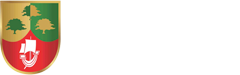 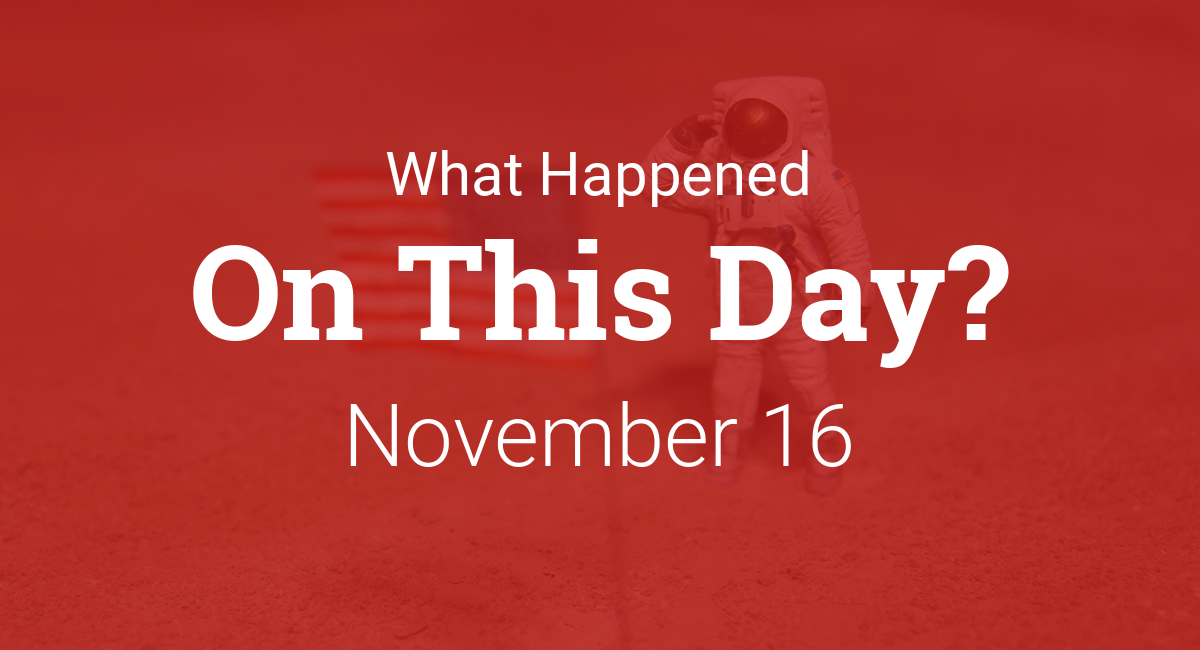 MESSI’S OFFICIAL DEBUT FOR BARCELONA AGAINST JOSÉ MOURINHO’S PORTO.
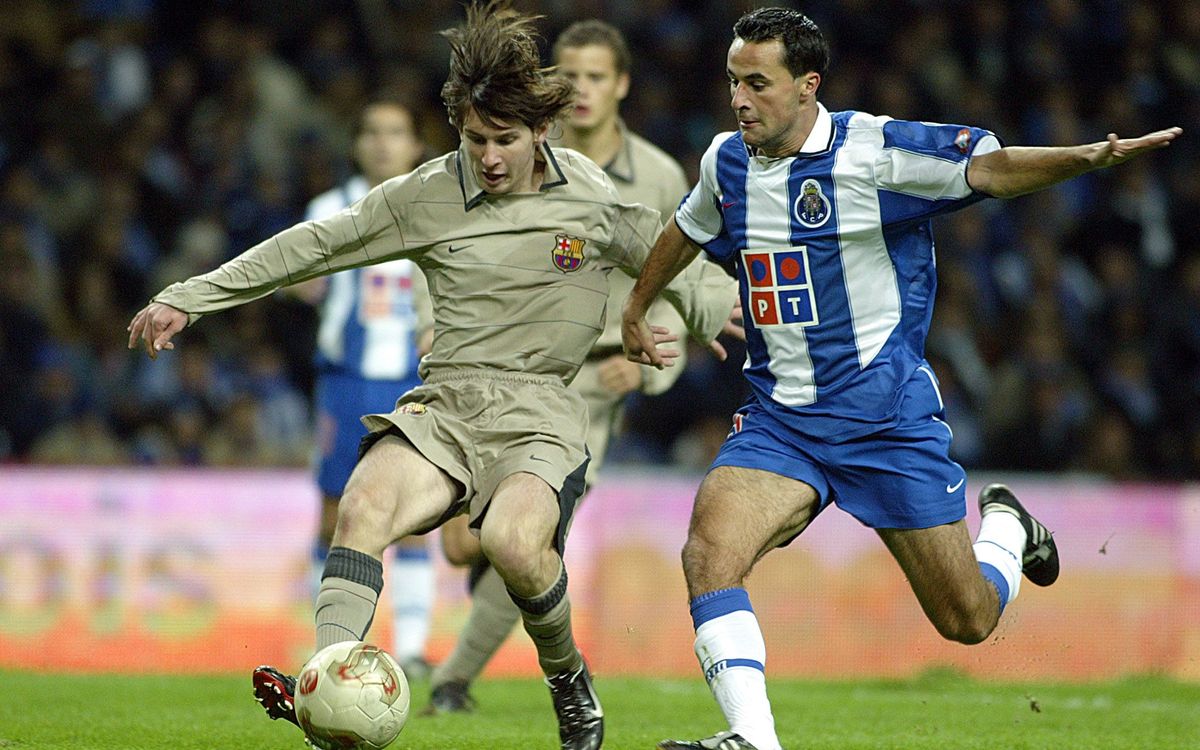 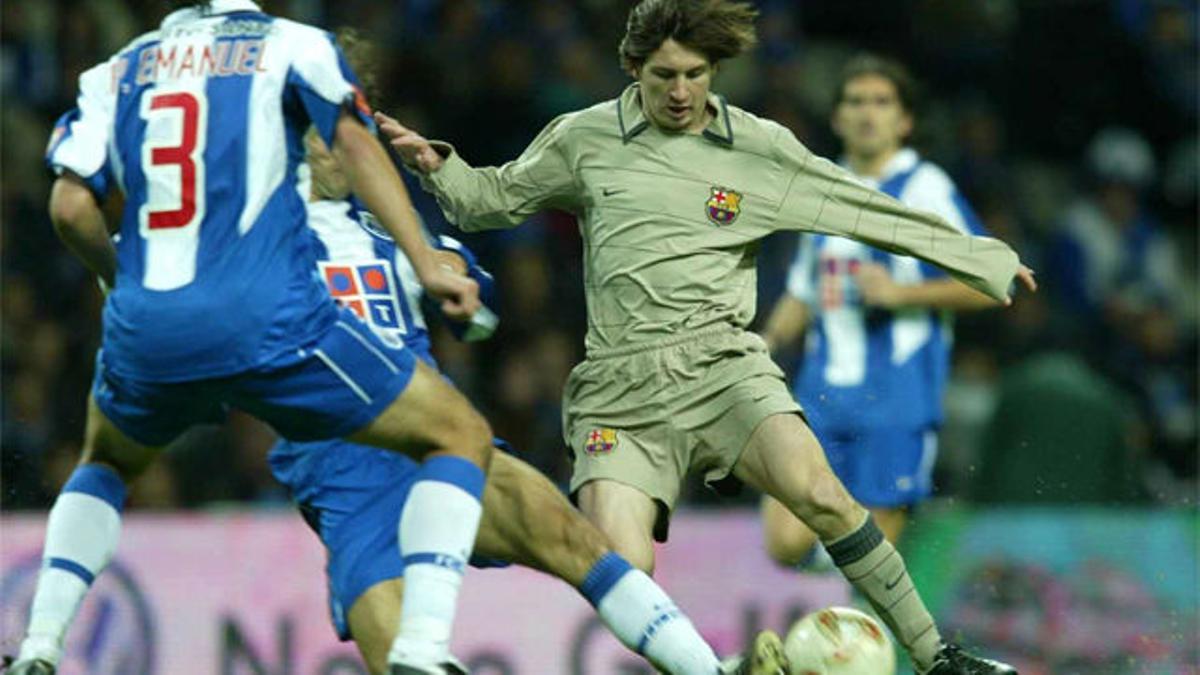 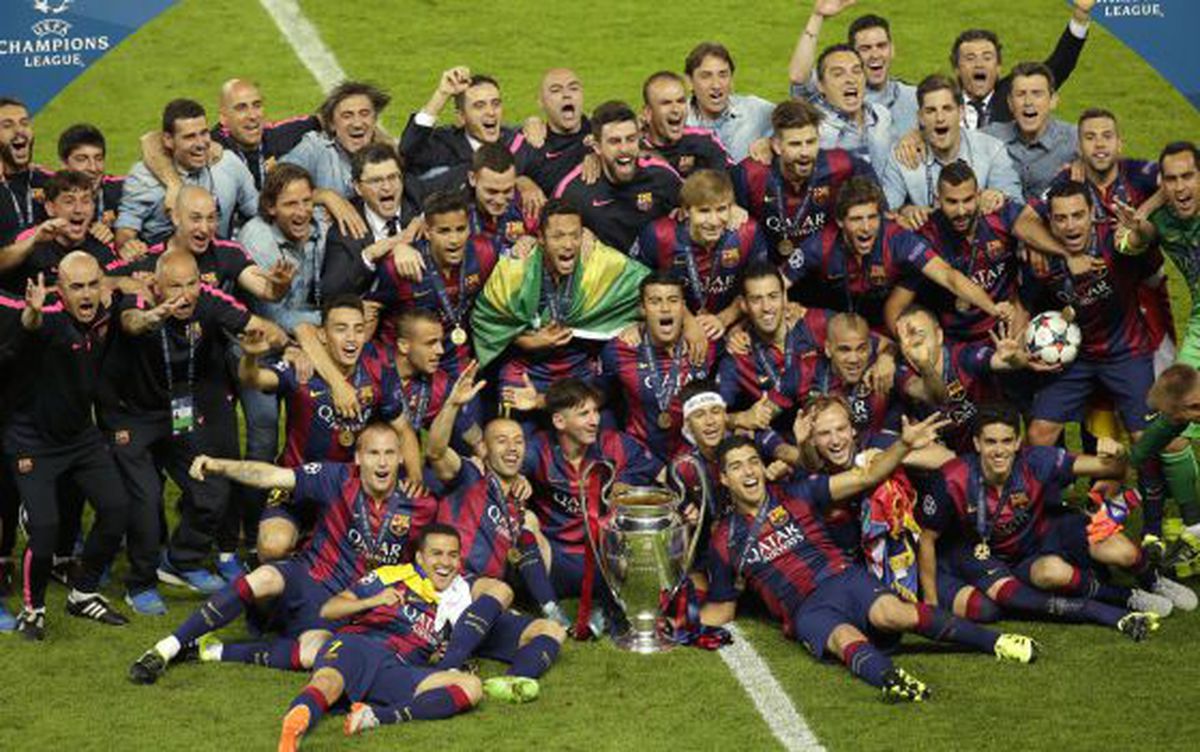 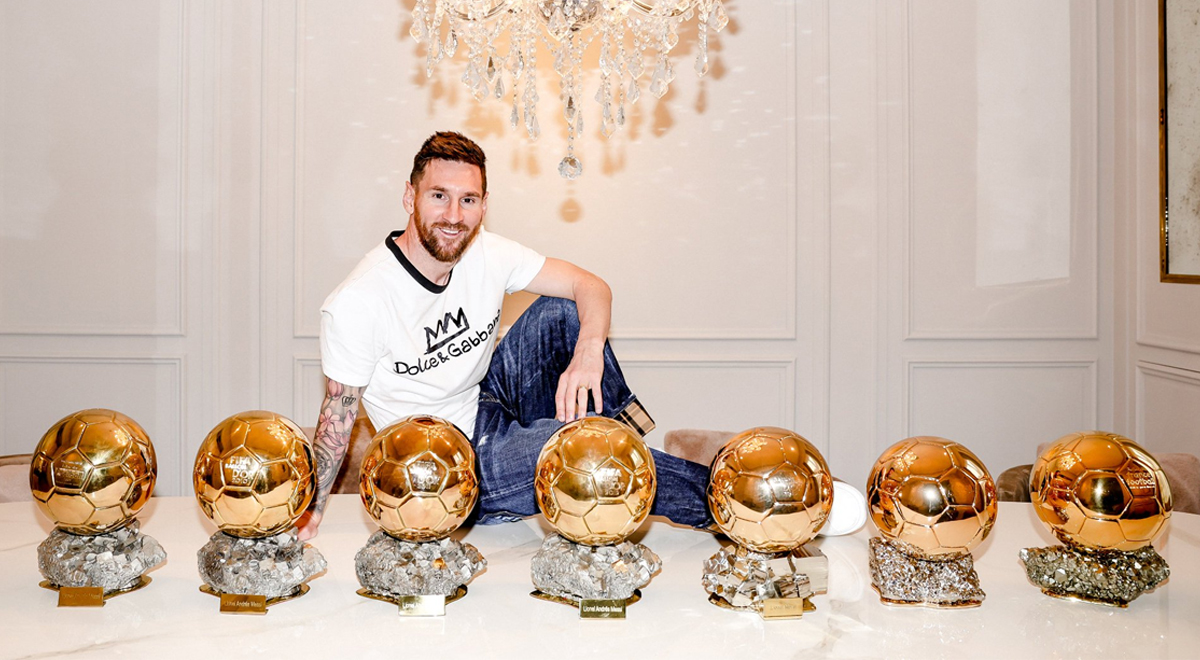 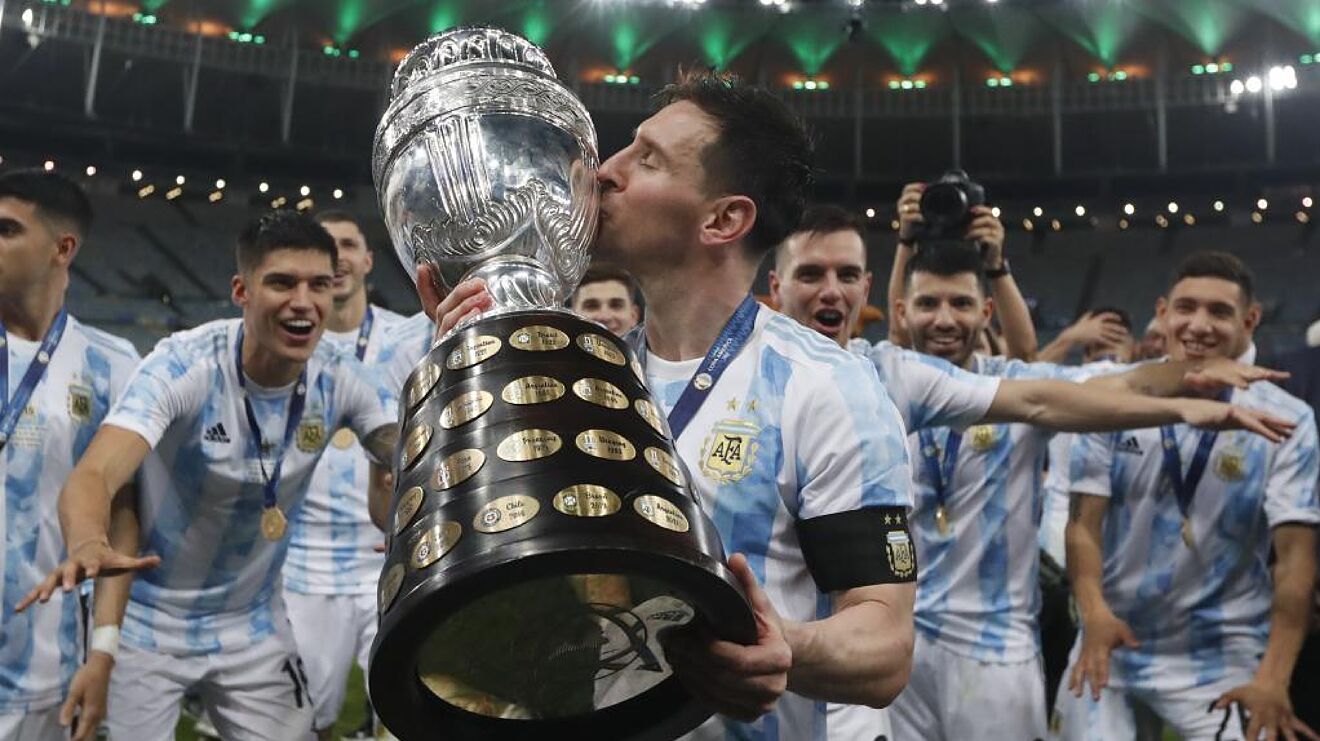 Messi’s prizes and achievements
Messi’s goals and skills
Messi today
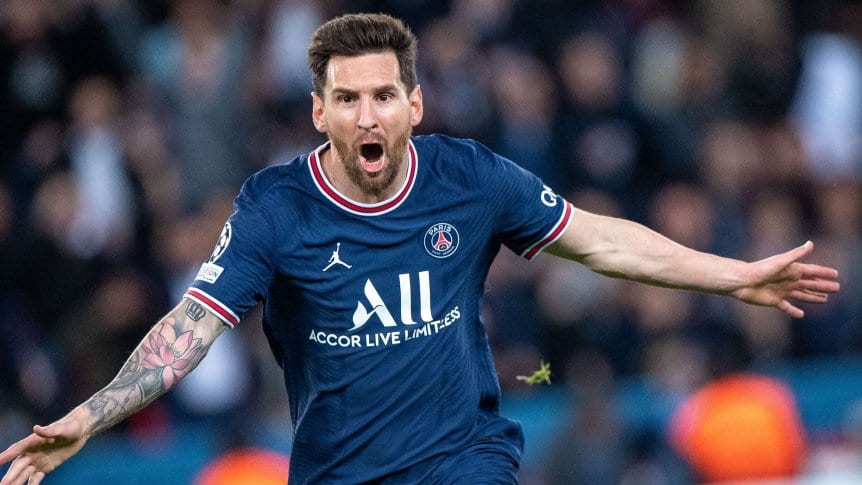 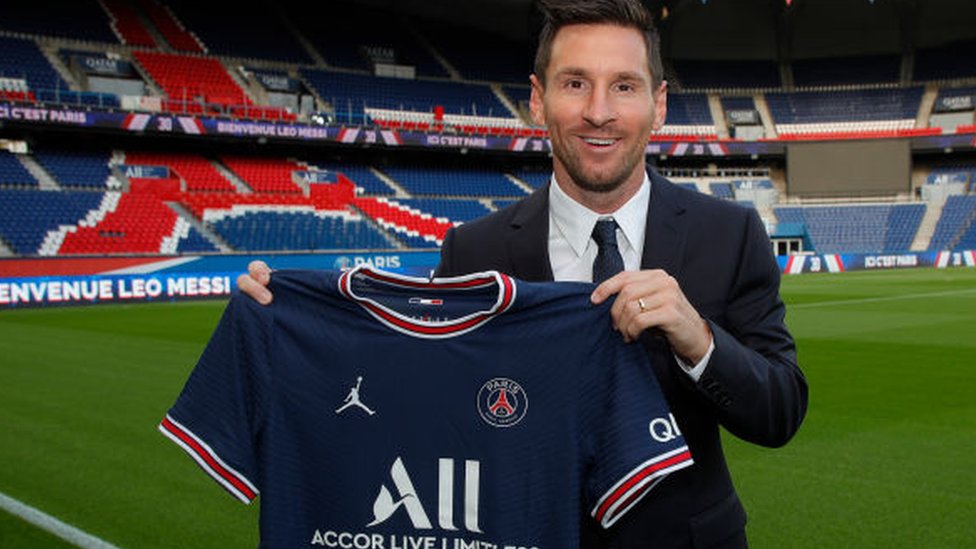 Capture of Atahualpa
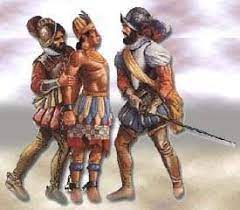 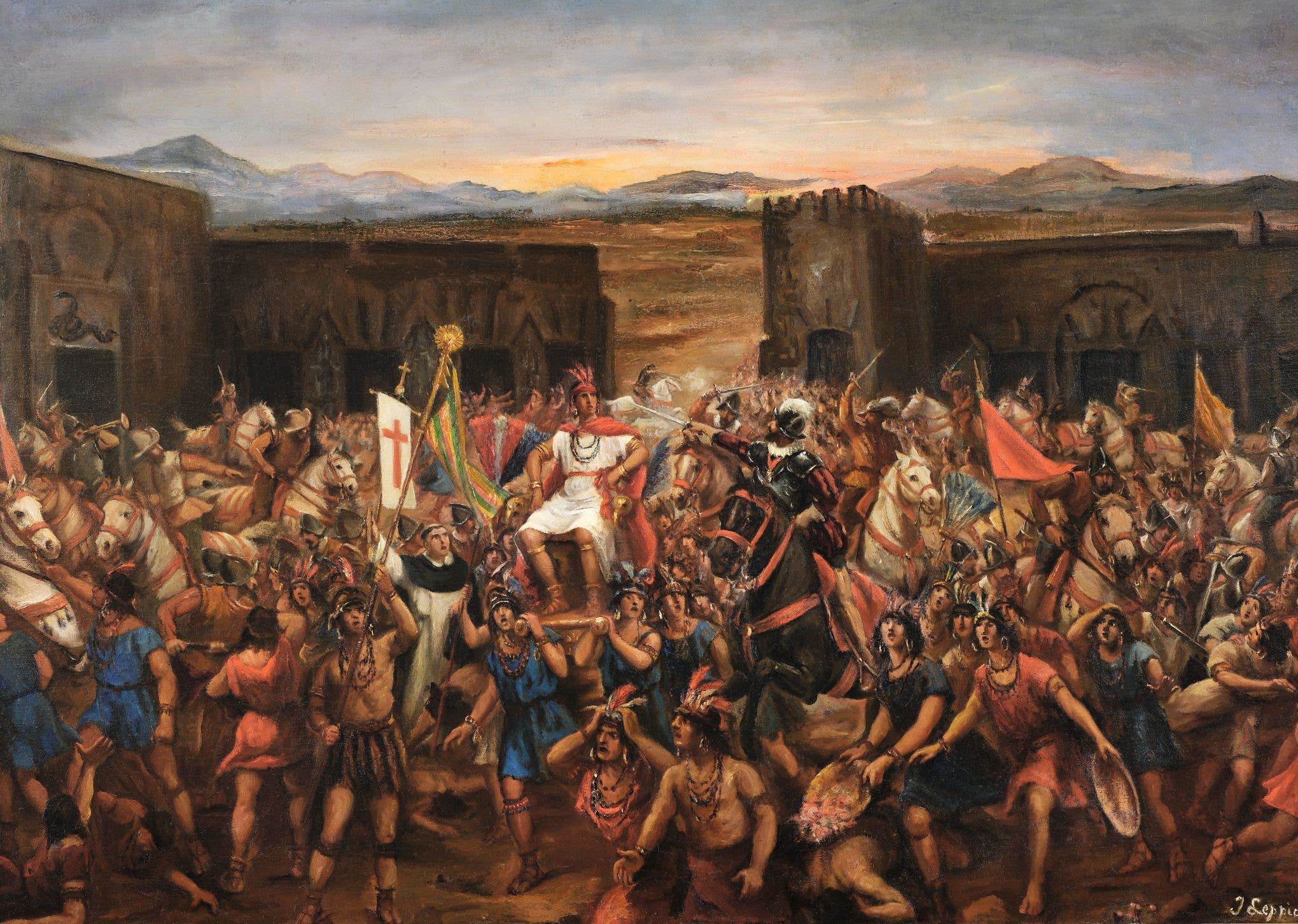 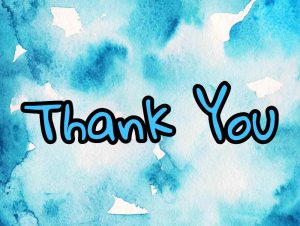